Вторая младшая группа 
«Паровозик из Ромашково»
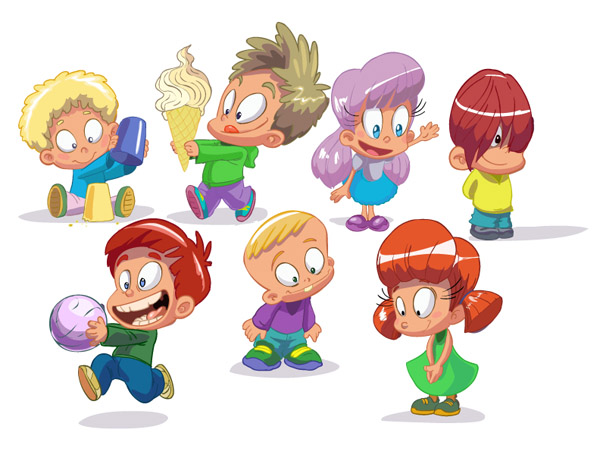 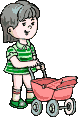 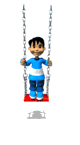 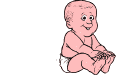 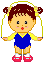 Воспитатели группы:
Цейтер Лилия Шамильевна
Ощепкова Надежда Сергеевна
Каримова Анастасия Сергеевна
Группу посещают дети 3-4 лет.
В работе с детьми мы используем программу «Воспитания и обучения в детском саду» под редакцией М.А. Васильевой, В.В. Гербовой, Т.С. Комаровой.
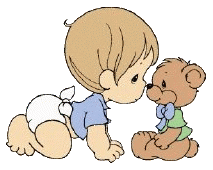 Приоритетные направления работы:
Развитие интеллектуальных способностей детей. 
Воспитание – это двусторонний диалог, который ведут между собой взрослые и дети.
Стремление объединить общие усилия, чтобы вызвать у детей встречную активность и желание стать умнее, самостоятельнее, добиться новых успехов.
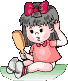 Ожидаемые результаты:
- максимальное раскрытие возрастного потенциала ребенка;
-гармоничное раскрытие личностных качеств;
осознание ребенком самого себя, своих возможностей и индивидуальных особенностей;
 - развить умение общаться и сотрудничать с о взрослыми и сверстниками;
- овладение основами физической культуры и здорового образа жизни.
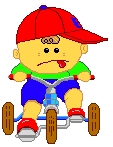 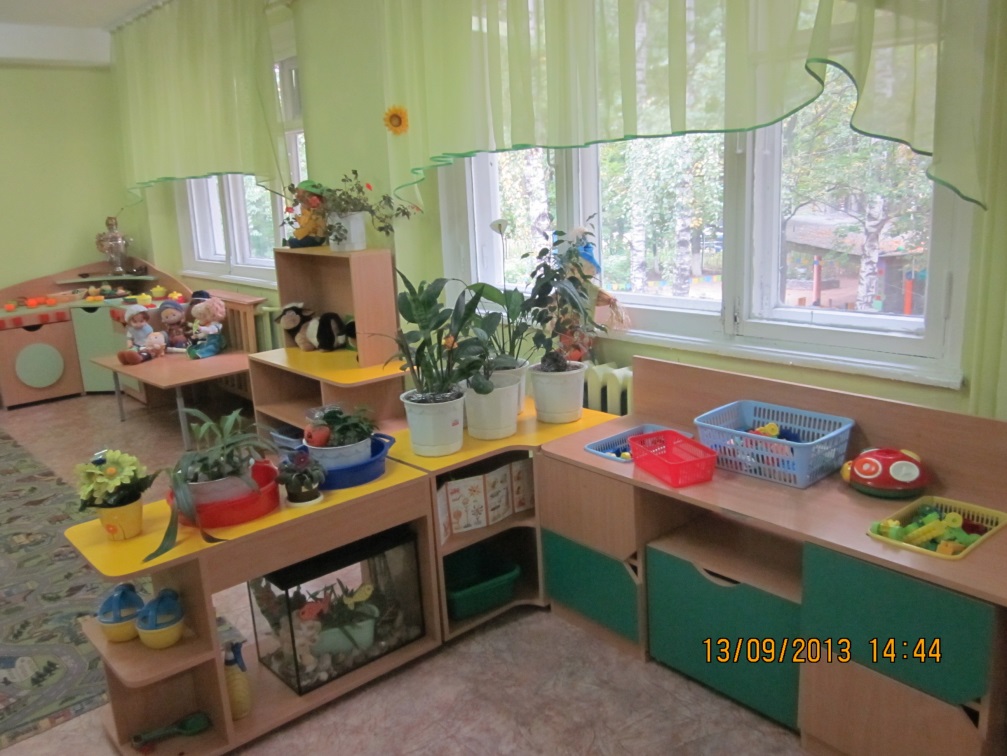 Наша группа, как светлица.
Хорошо в ней веселиться.
Тут всегда ребячий смех.
Много разных тут игрушек 
Познавательных для всех…
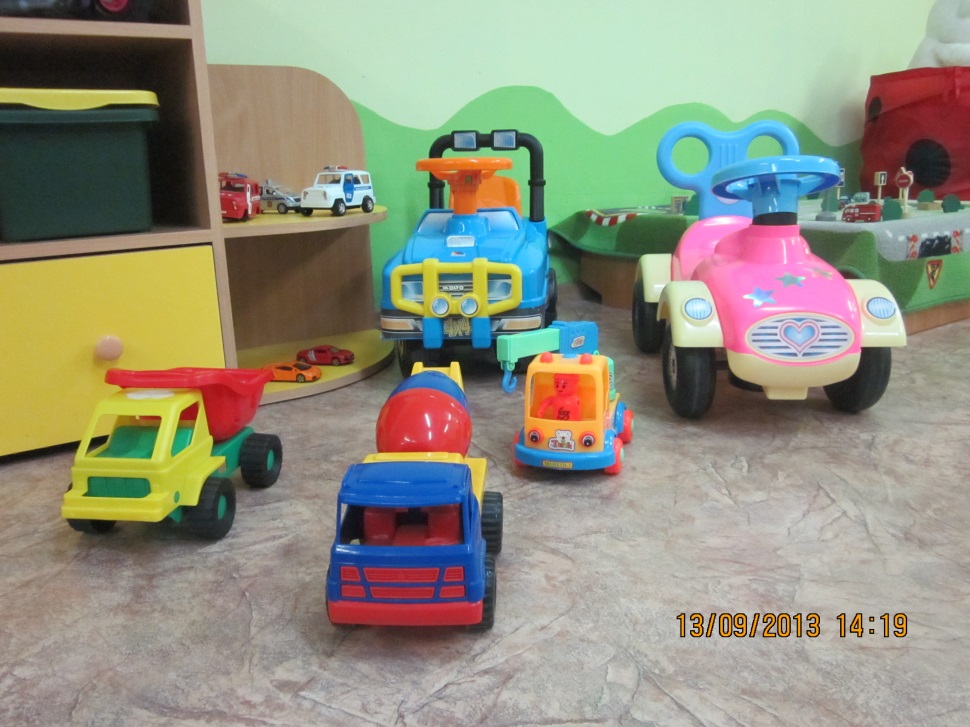 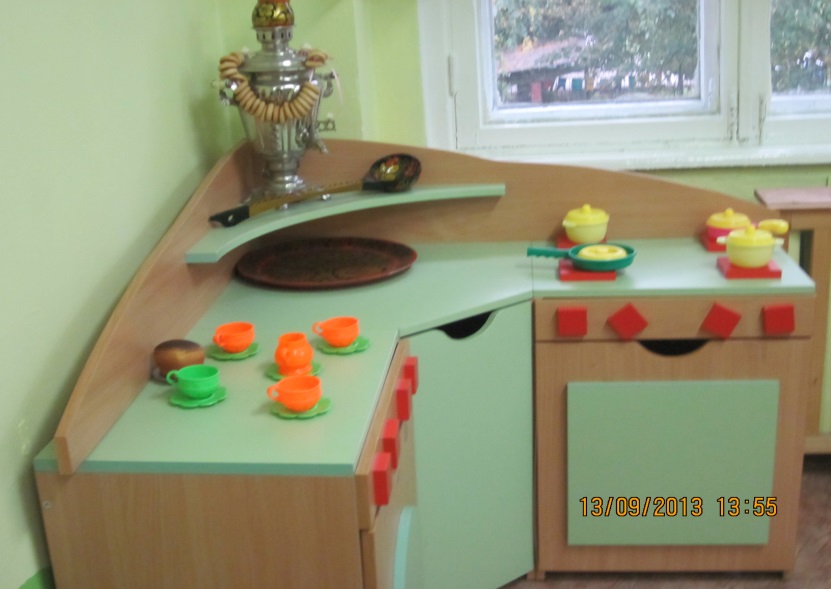 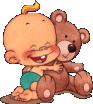 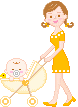 Замечательные книжки
 
Свежий ветер напевает,
Дальних странствий голоса,
Он страницы раздувает,
Словно чудо-паруса!

Посреди любой страницы, 
Оживают чудеса,
Не слипаются ресницы,
Разбегаются глаза!

Но читая дни и ночи
И плывя по морю строчек,
Курса верного держись!
И тогда откроют книжки –
Замечательные книжки –
Замечательную жизнь!
(Л. Крутько)
«Центр книги»
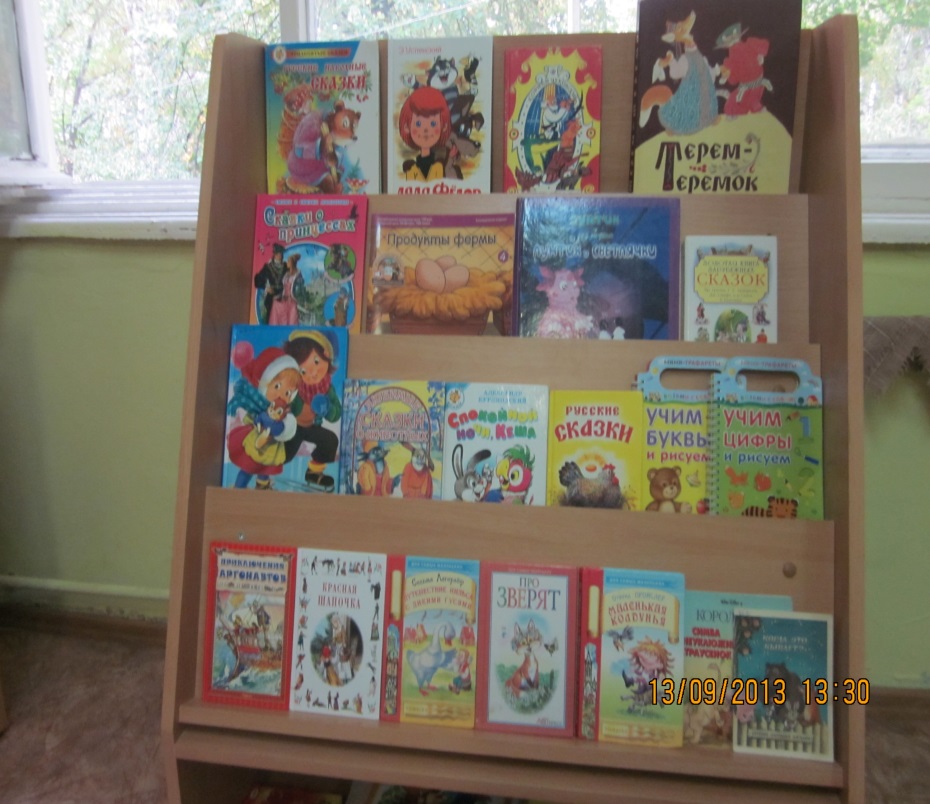 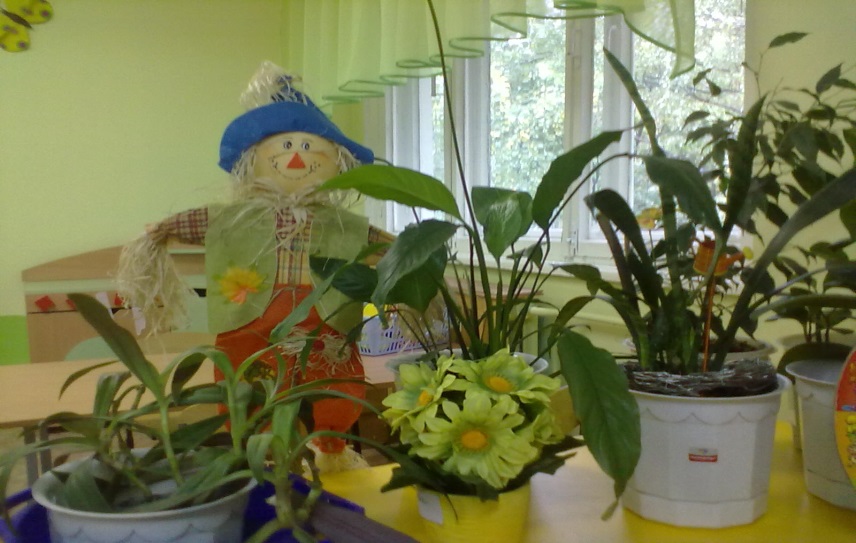 «Центр природы»
СКАЗКА ЛЕСА
Из душистых веток сплетена завеса,
Не пускают ветра сосны к сердцу леса...
Там в тиши прохладной есть ручей журчащий,
Свежий и прохладный, чистый и блестящий...
И, пугливо прячась в травке побережной,
В тот ручей глядится ландыш белоснежный,
И хранит из веток крепкая завеса
Дремлющую сказку — сказку в сердце леса...
Автор: Г. Галина
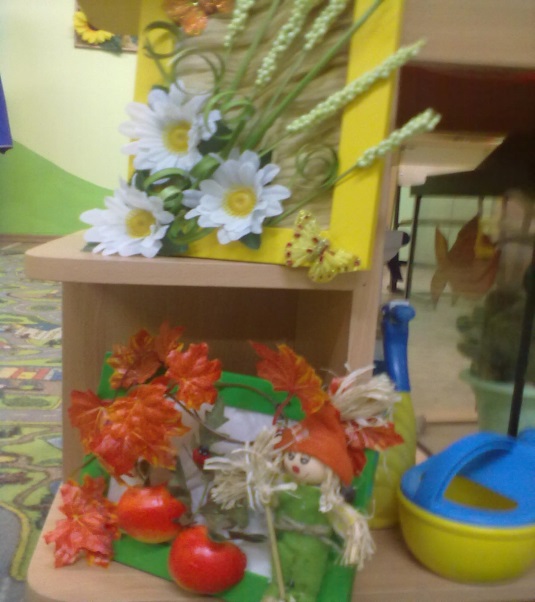 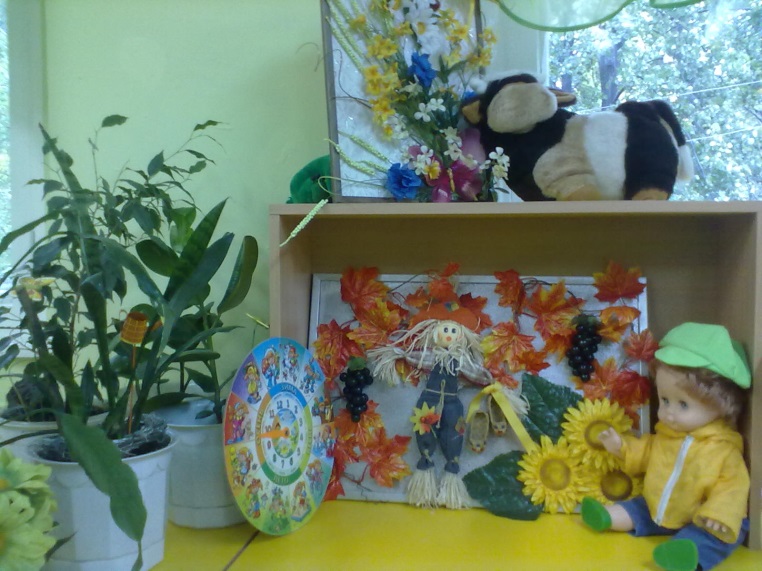 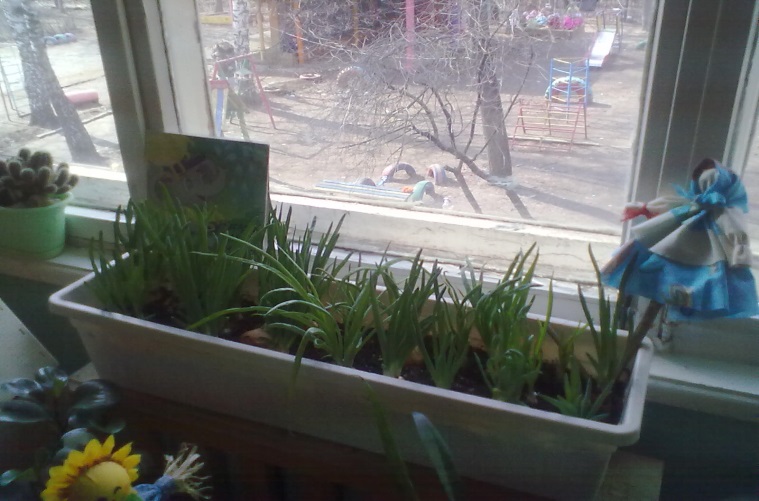 «Центр патриотического воспитания»
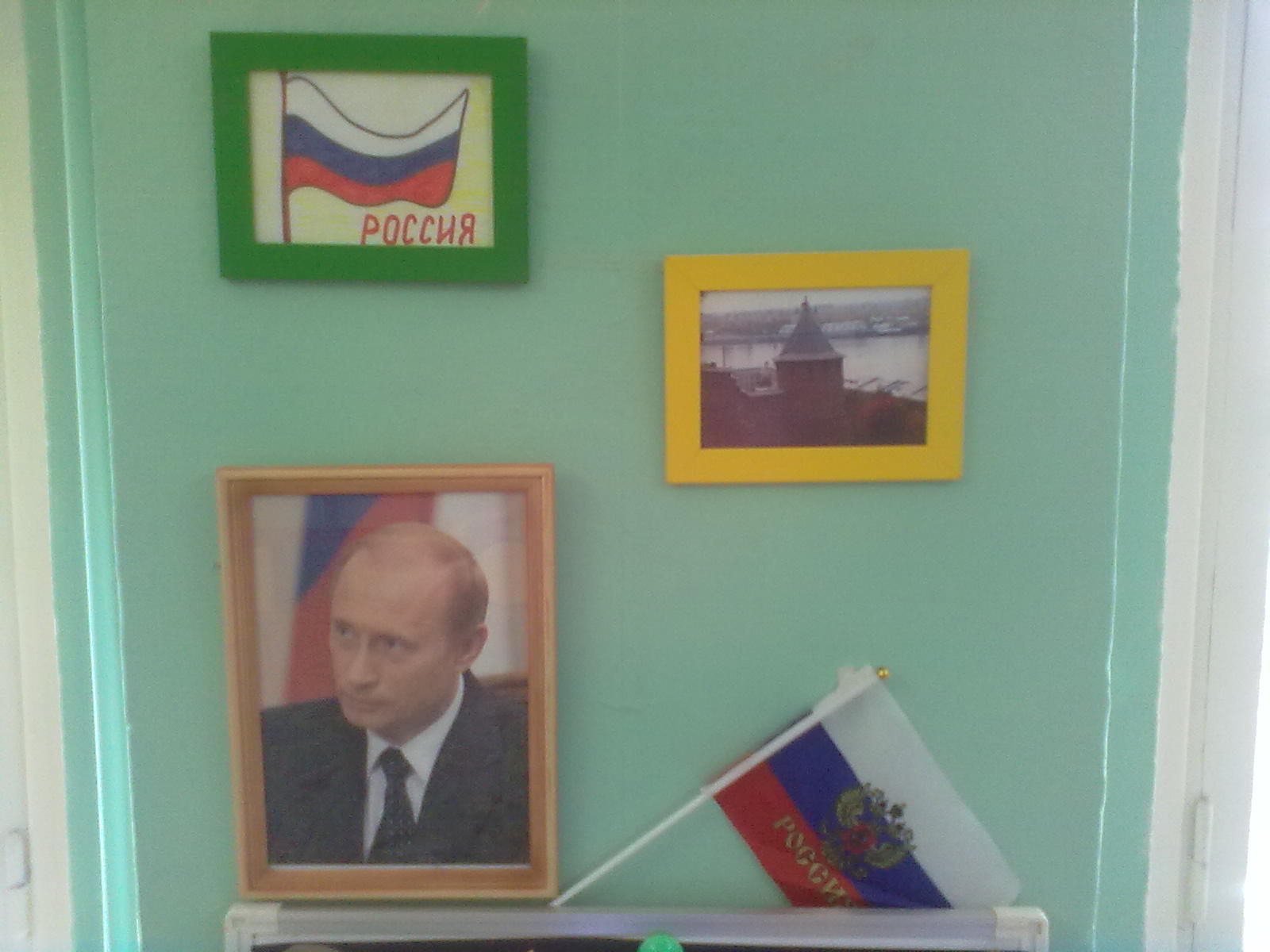 Здравствуй, Родина моя!
Утром солнышко встаёт.
Всех на улицу зовёт.
Выхожу из дома я –
Здравствуй улица моя
Я пою, и в вышине,
Подпевают птицы мне,
Травы шепчут мне в пути,
Ты скорей, дружок , расти.
Подпеваю  травам я,
Подпеваю ветрам я,
Подпеваю солнцу я –
Здравствуй, Родина моя!

Т. Бокова
«Центр познания»
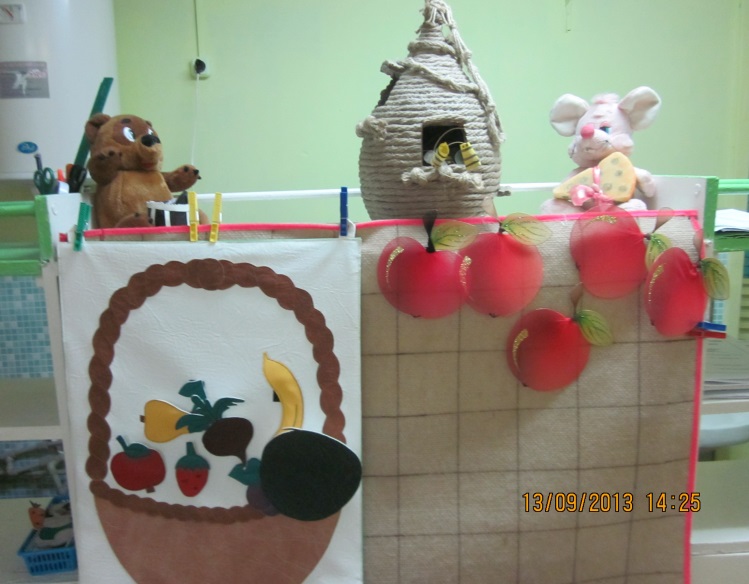 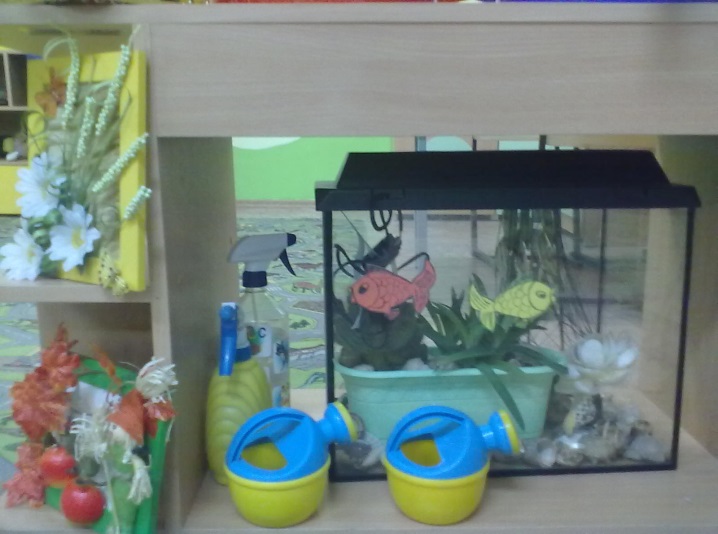 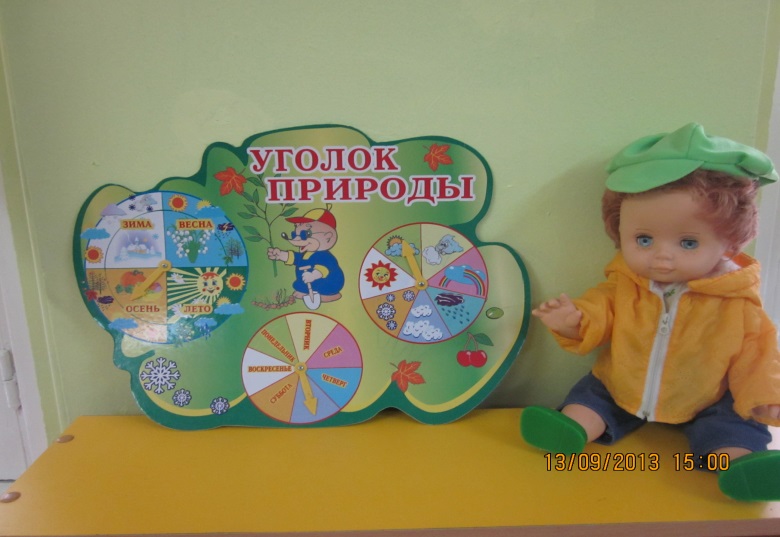 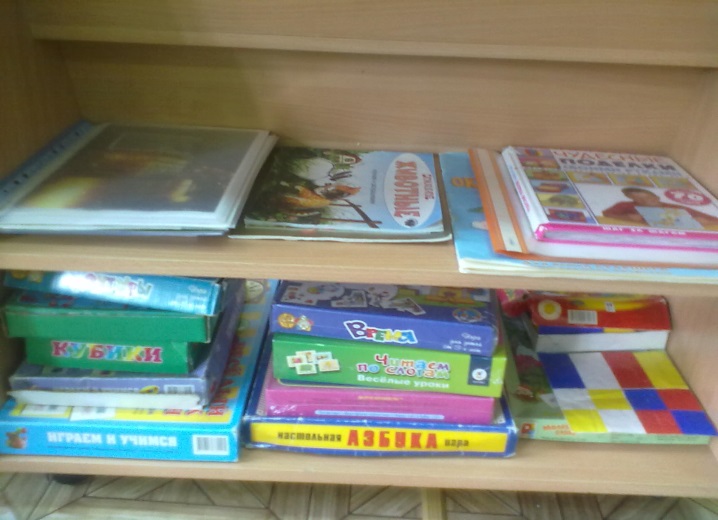 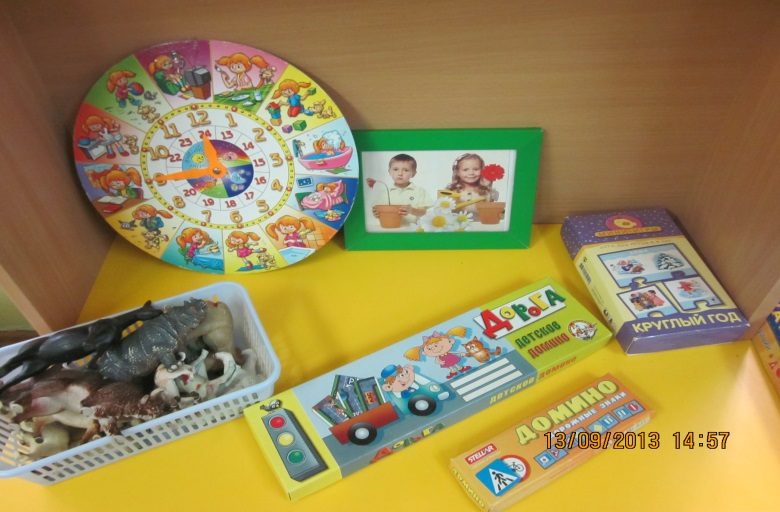 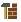 «Центр конструирования»
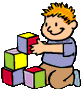 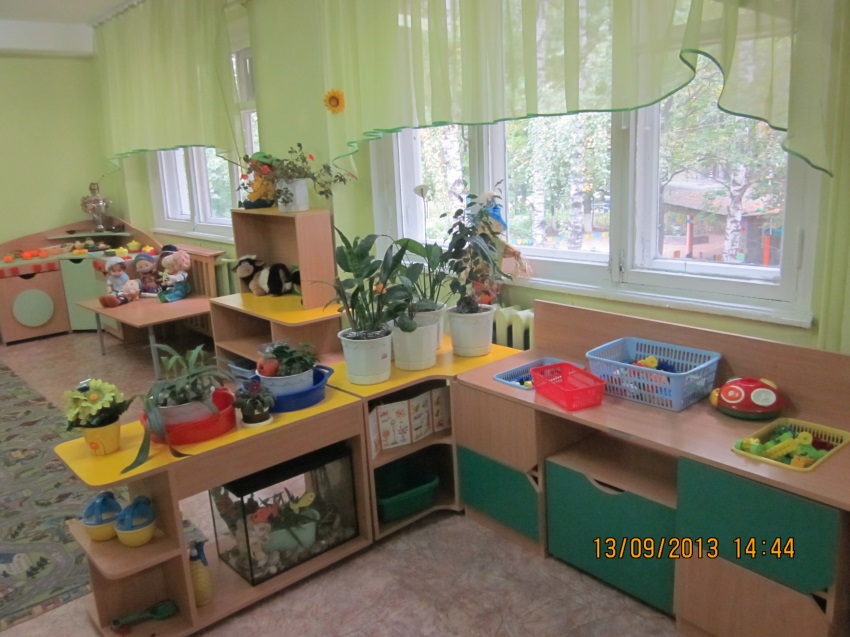 Подъёмный кран   
 
С утра до вечера
Вдвоем
Мы будем строить
Новый дом.
Ты не смотри
По сторонам:
Я строю
и
Подъемный кран.
(В.Борисов)
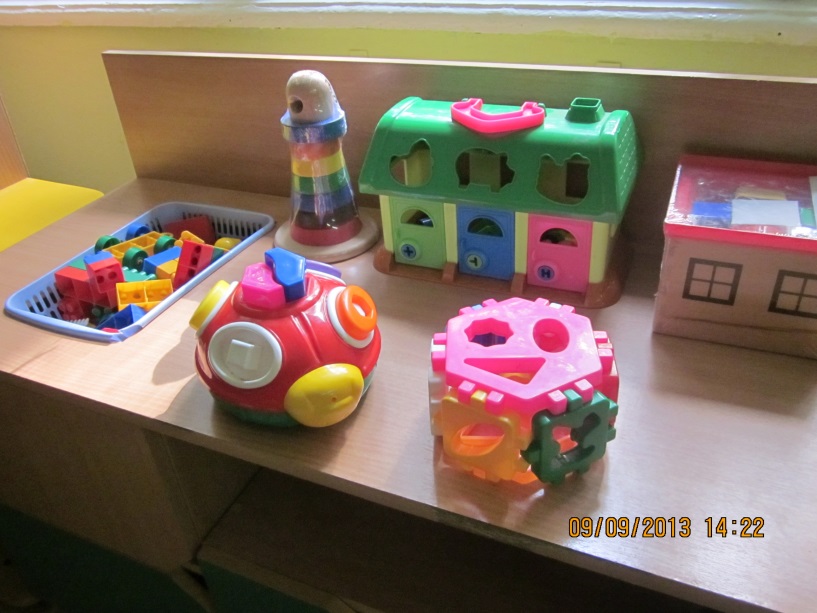 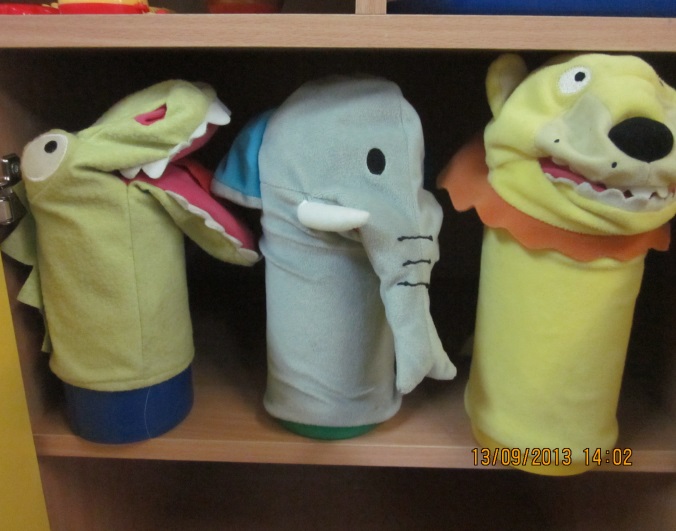 «Центр театра»
Превращается рука
И в котёнка, и в щенка.
Чтоб рука артисткой стала,
Нужно очень-очень мало:
Специальные перчатки,
Ум, талант – и всё в порядке!
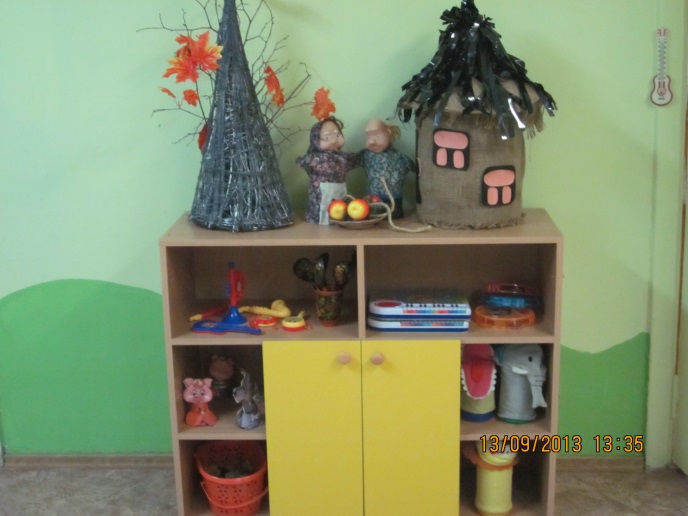 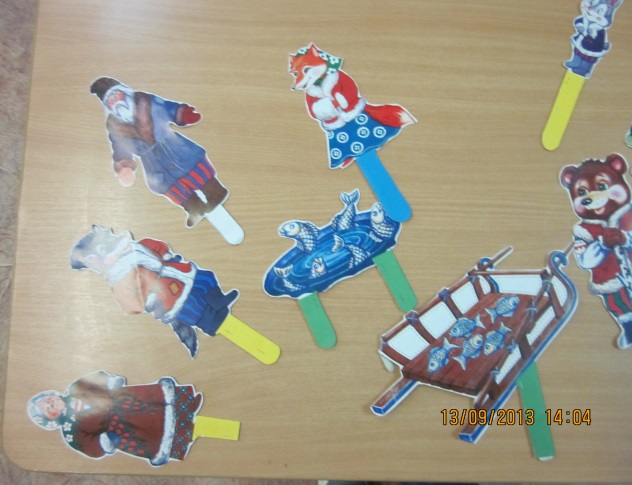 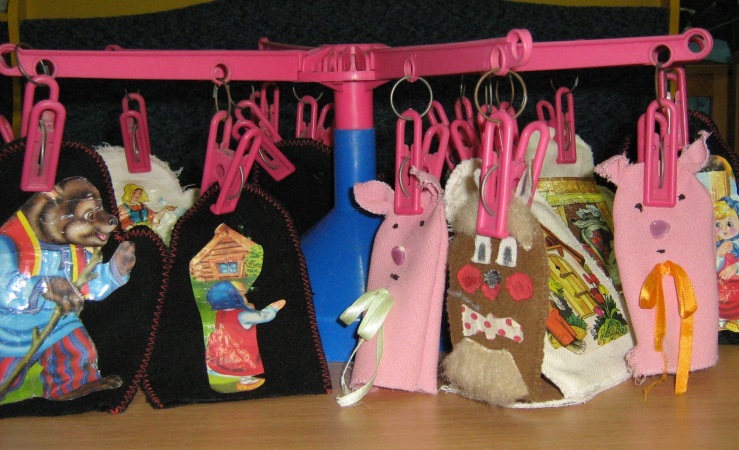 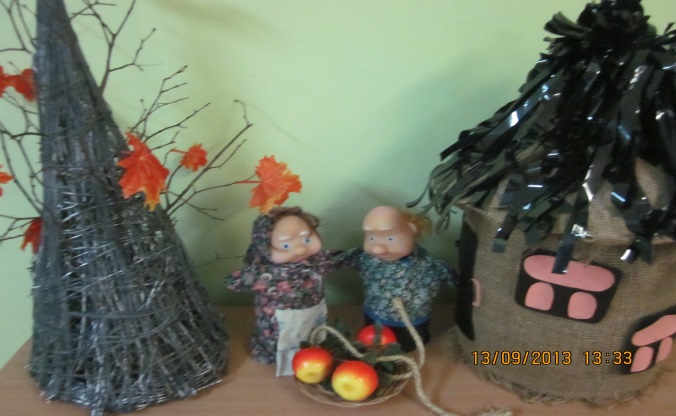 «Центр музыки»
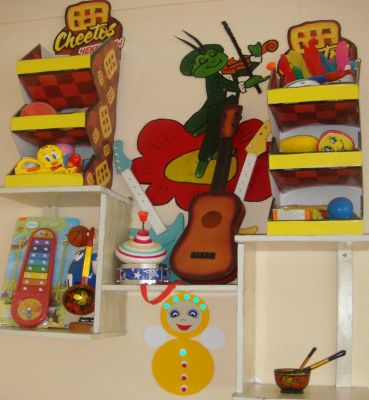 Весёлый праздник у зверей! 
Эй, собирайтесь все скорей! 
У нас в лесу концерт большой, 
Поторопись, народ лесной!
Здесь будет музыка звучать, 
Все будут петь и танцевать! 
Повеселятся от души - 
И взрослые, и малыши!
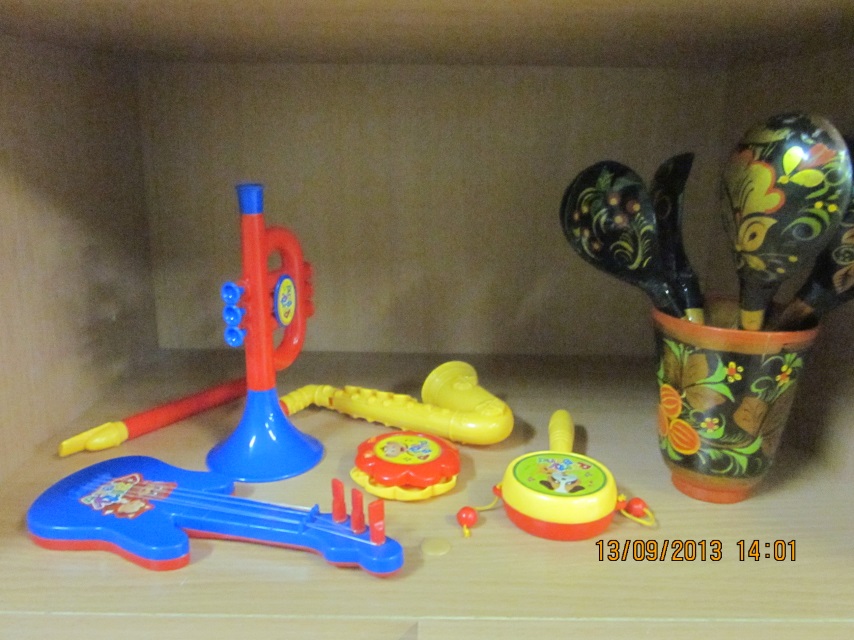 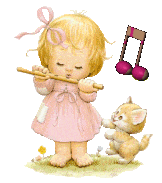 «Центр безопасности»
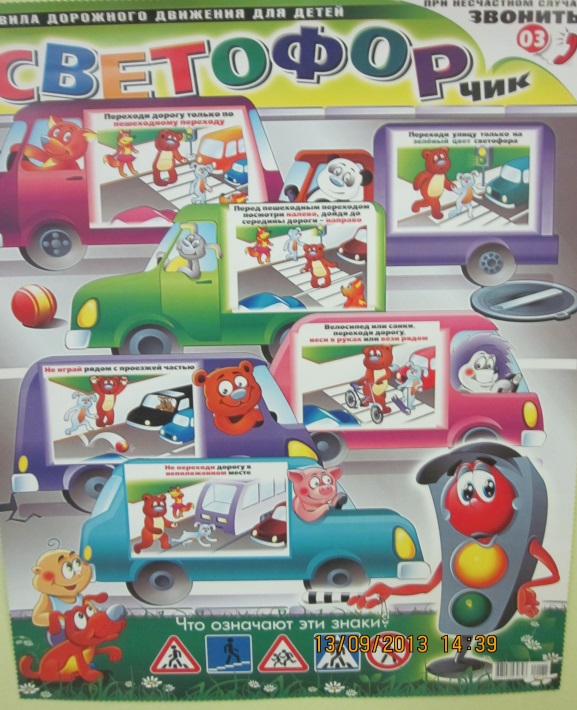 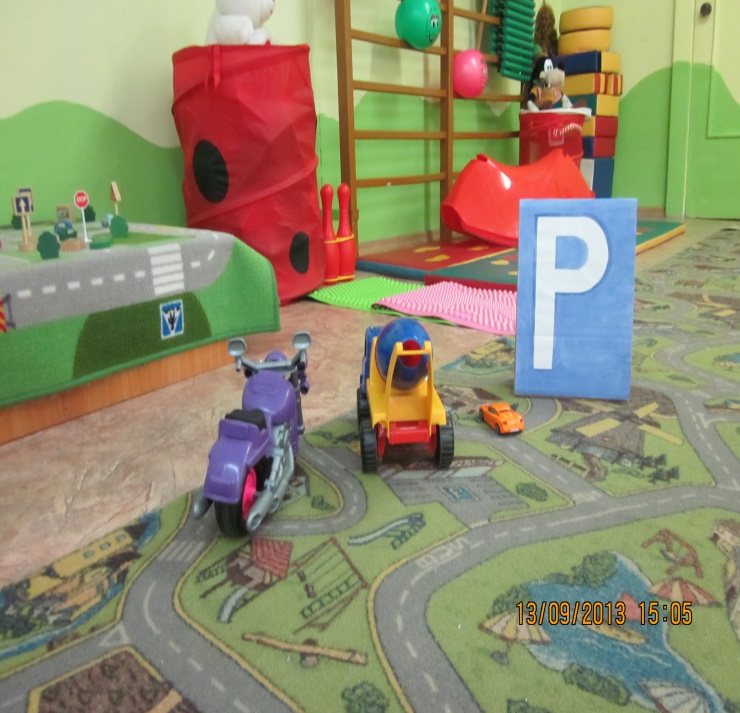 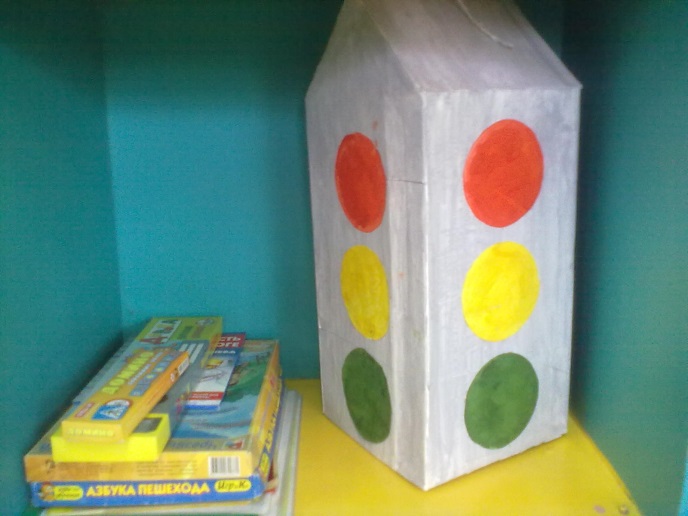 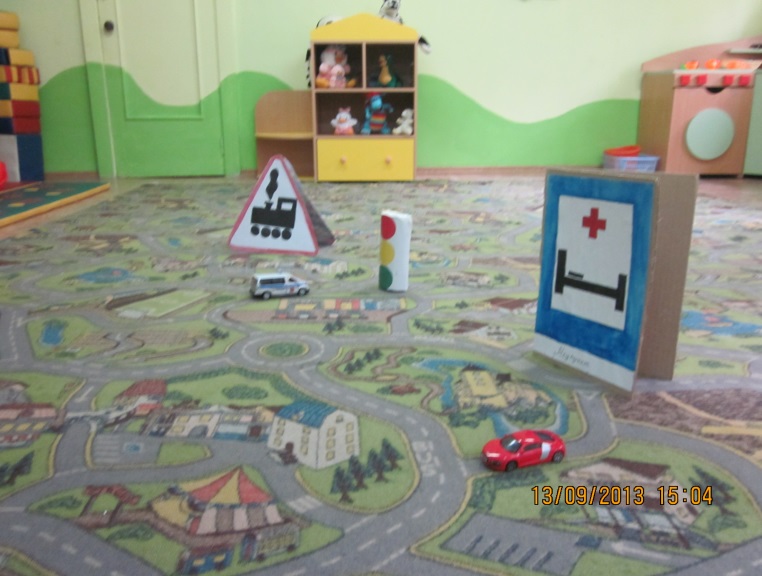 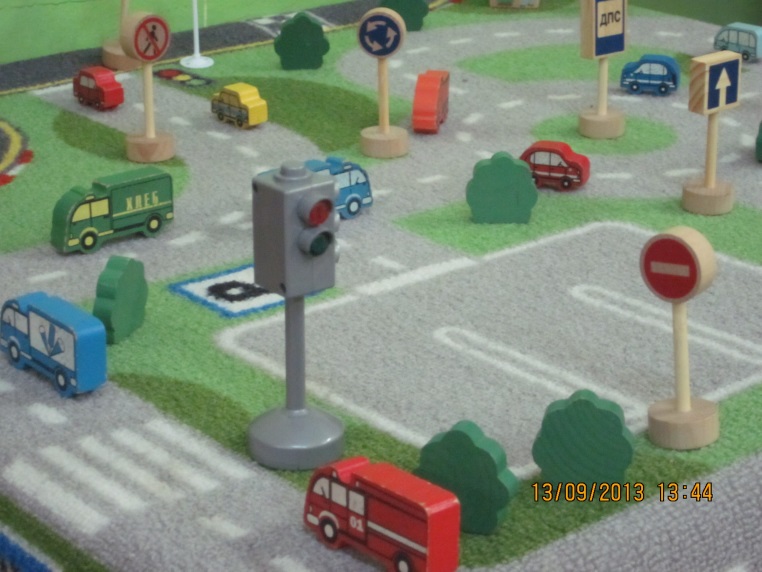 «Центр двигательной активности»
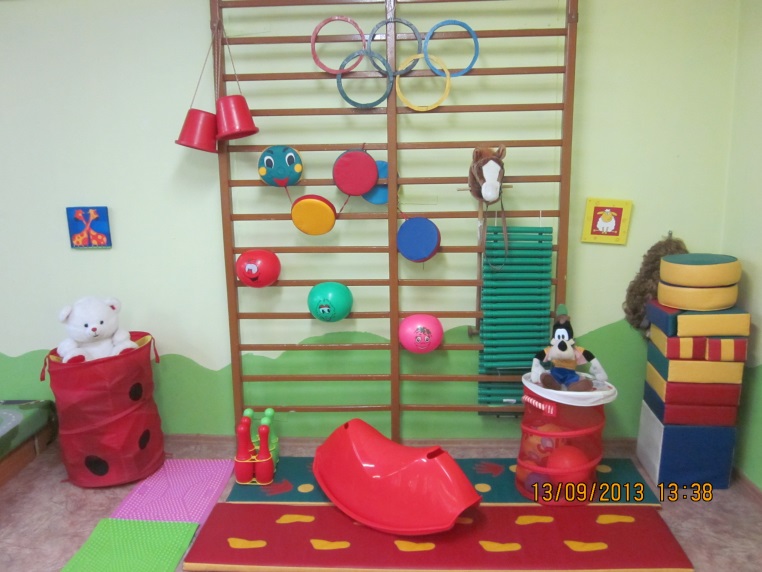 Чтоб здоровье сохранить,
Организм свой укрепить,
Знает вся моя семья - 
Должен быть режим у дня. 

Следует, ребята, знать -
Нужно всем подольше спать.
Ну а утром не лениться–
На зарядку становиться!
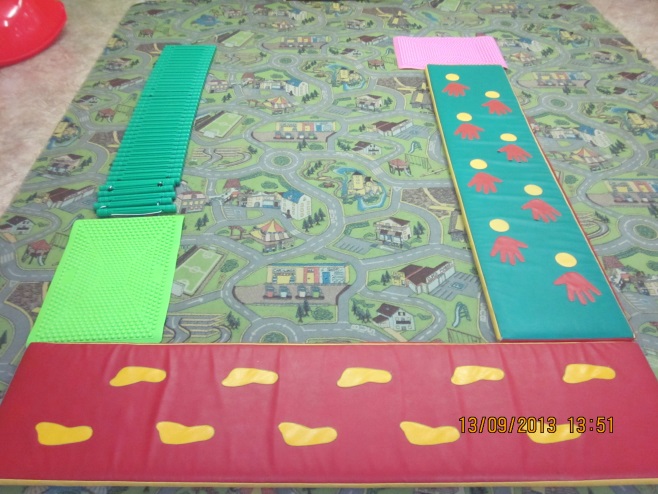 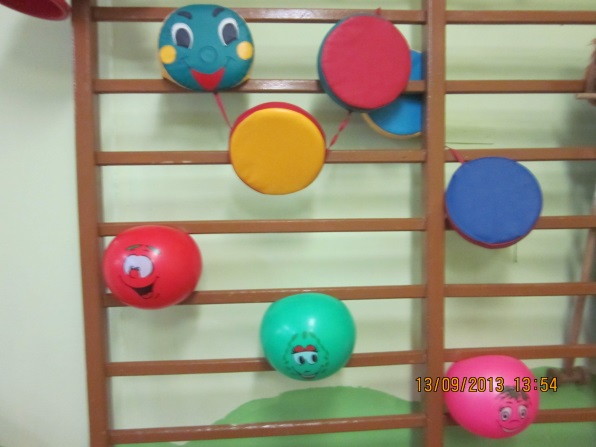 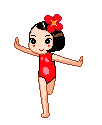 «Центр игры»
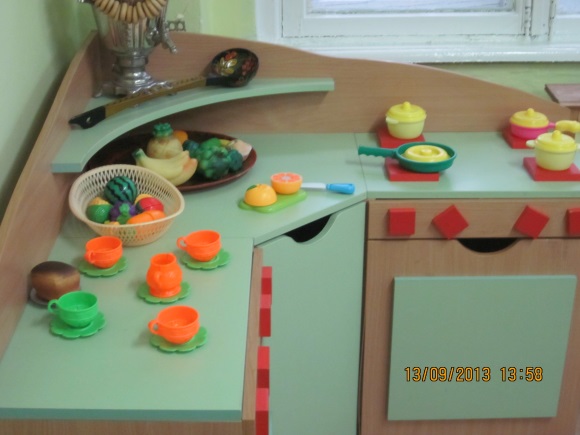 Игрушки
Из цветной пушистой байки
Малышам игрушки шьём —
Куклы, мячики и зайки.
Их всё больше с каждым днём.
Здесь игрушек целый угол:
Белый выводок зайчат,
И косички толстых кукол
Кверху бантами торчат….
Вот тигрёнок полосатый.
У тигрёнка добрый вид,
Потому что только ватой
У него живот набит…
З. Александрова
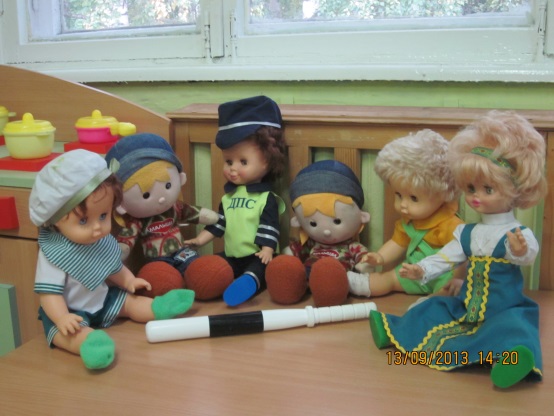 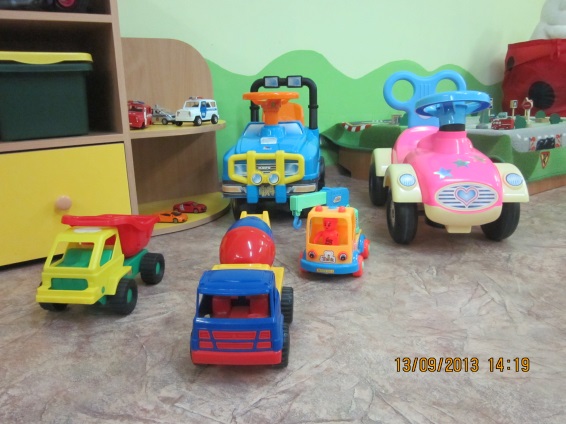 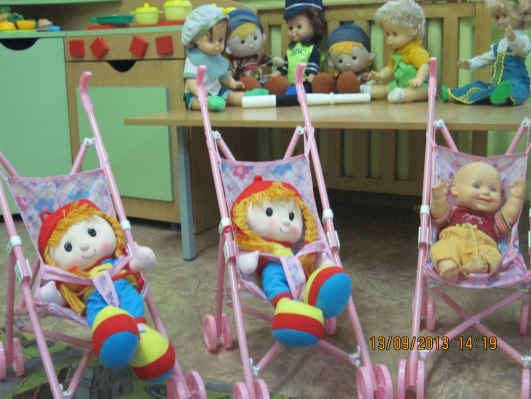 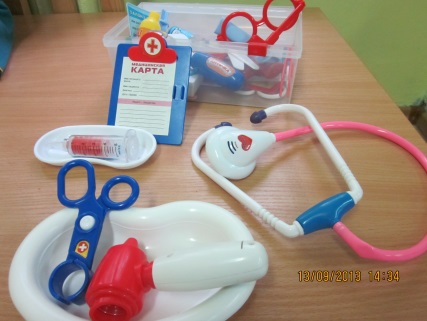 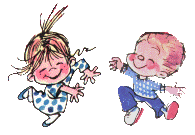 «Центр изодеятельности»
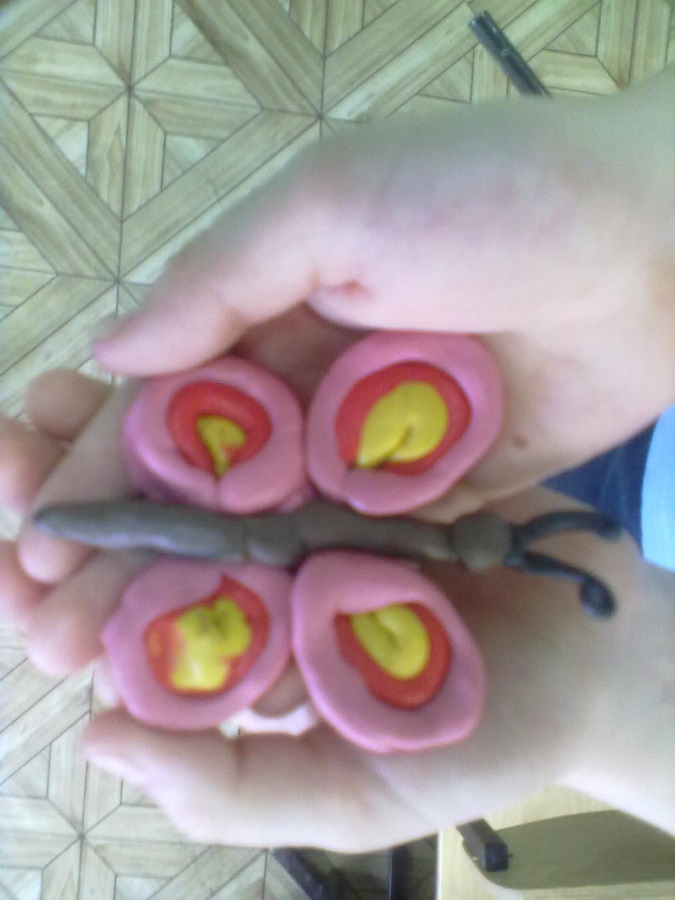 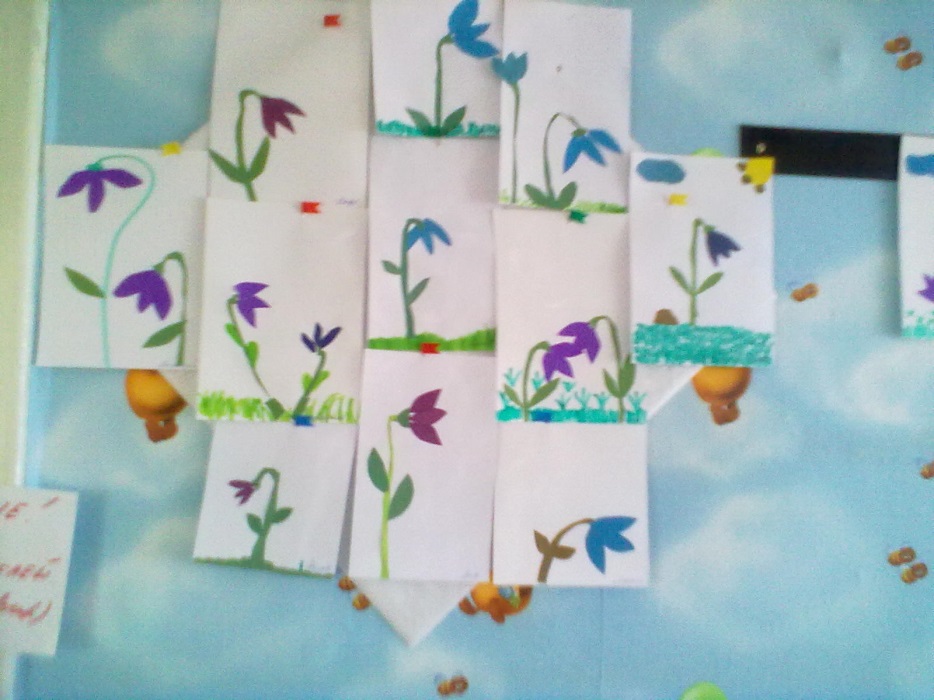 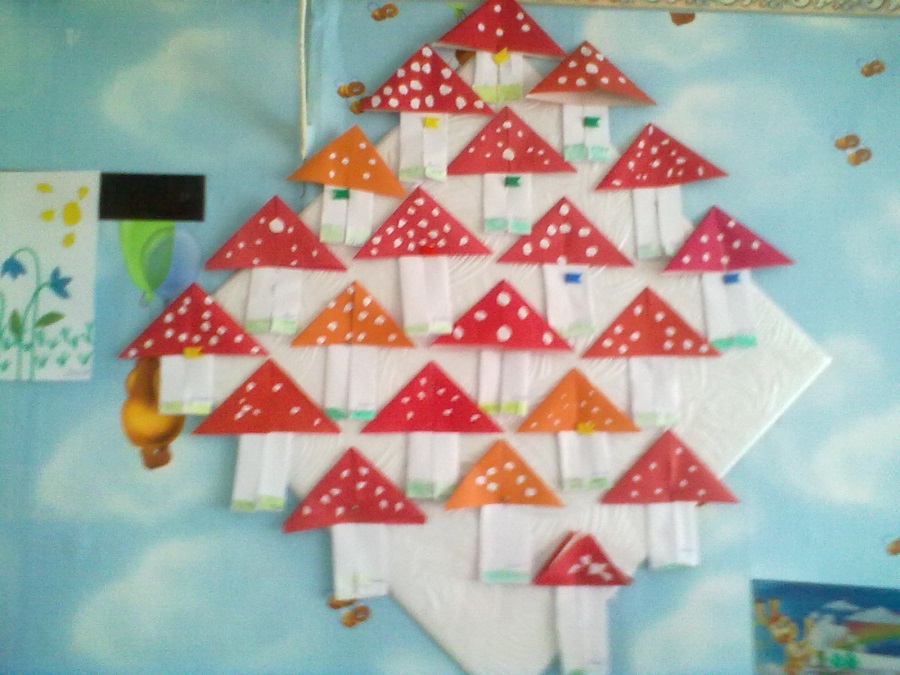 Наш участок
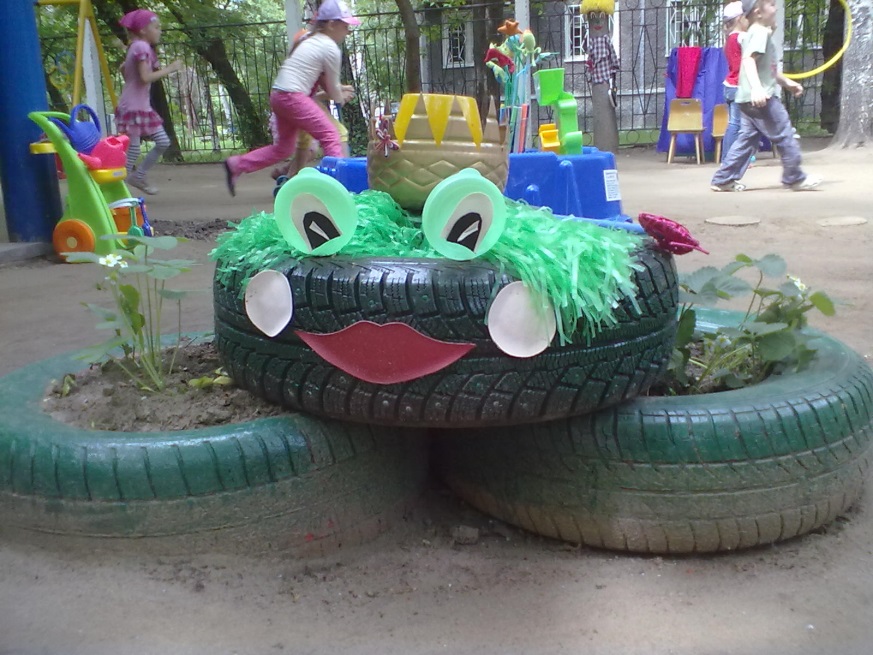 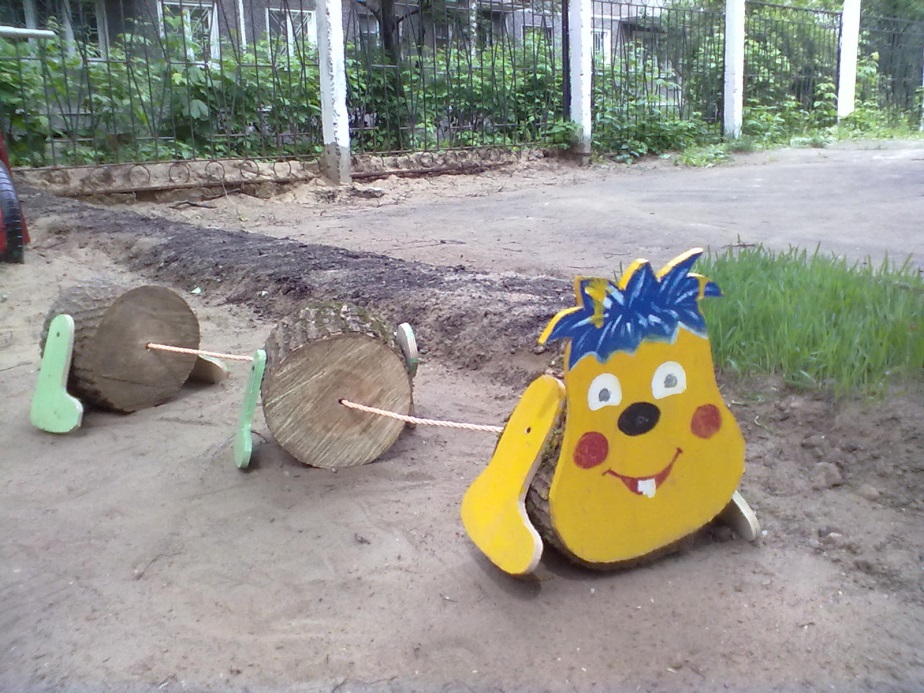 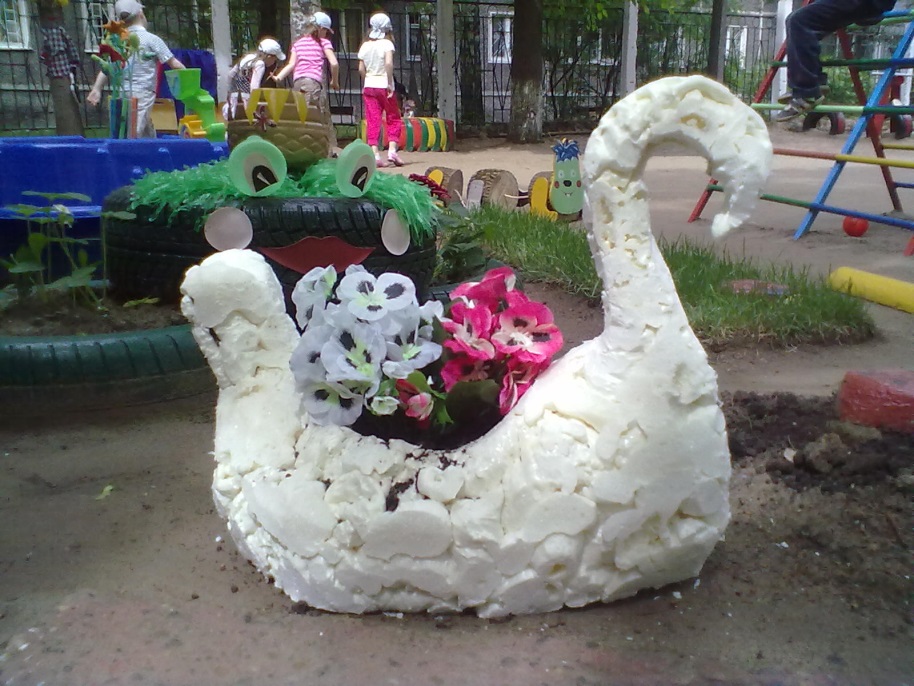 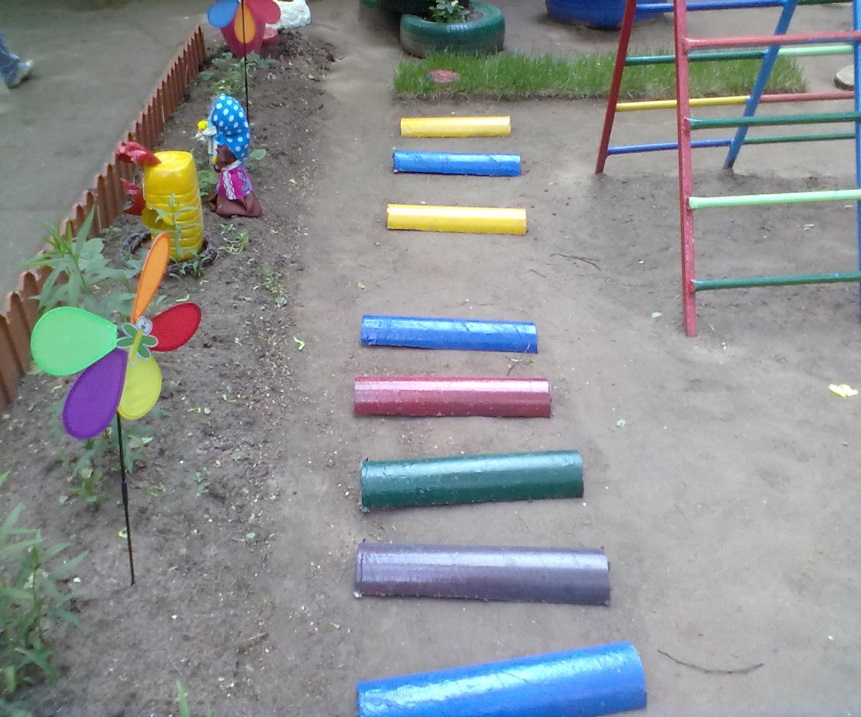 Я люблю свой детский сад
В нем полным-полно ребят.
Раз, два, три, четыре, пять…
Жаль, что всех не сосчитать.
Может сто их, может двести.
Хорошо, когда мы вместе!
Спасибо за внимание.